Межрегиональная инспекция Федеральной налоговой службы 
по крупнейшим налогоплательщикам № 5
Риск-ориентированный подход при проведении камеральных налоговых проверокНачальник отдела камеральных проверокХрамова Александра Алексеевна
17.02.2021
Камеральная налоговая проверка - это
оценка полноты и своевременности уплаты налоговых платежей,
выявление расхождений и несоответствий в представленных данных,
сбор аналитики по динамике налоговой базы и налоговых платежей, а также сведений об активах организации, специфике ее деятельности.
2
Основные письма ФНС России
от 16 июля 2013 года № АС-4-2/12705 «О рекомендациях по проведению камеральных налоговых проверок»
от 27 июля 2018 года № ММВ-20-15/85@ «О сокращении сроков камеральной проверки»,
от 12 ноября 2020 года № ЕА-4-15/18589 «О направлении формата реестра документов по льготе по НДС» (ранее – письмо ФНС России от 26 января 2017 года № ЕД-4-15/1281@),
от 6 октября 2020 года № ЕД-20-15/129 «О проведении камеральных проверок налоговых деклараций по НДС».
3
Этапы КНП
Принятие и ввод в информационную систему данных деклараций и расчетов,
Автоматизированный арифметический контроль с использованием внутридокументальных и междокументальных контрольных соотношений,
Проведение мероприятий налогового контроля с истребованием документов, пояснений, информации,
Оформление результатов камеральной проверки, в случае выявления нарушений.
4
Мероприятия налогового контроля
истребование документов у проверяемого лица (ст. 93 НК РФ)
истребование документов или информации о налогоплательщике у иных лиц (ст. 93.1 НК РФ)
направление запросов в банк о наличии счетов, депозитов, о движении денежных средств по счетам и об их остатках (ст. 86 НК РФ)
допрос свидетеля (ст. 90 НК РФ)
осмотр территорий, помещений проверяемого лица (при КНП НД по НДС, ст. 92 НК РФ)
экспертиза (ст. 95 НК РФ)
привлечение специалиста (ст. 96 НК РФ)
привлечение переводчика (ст. 97 НК РФ)
направление запросов в компетентные органы иностранных государств
5
Быть или не быть?..
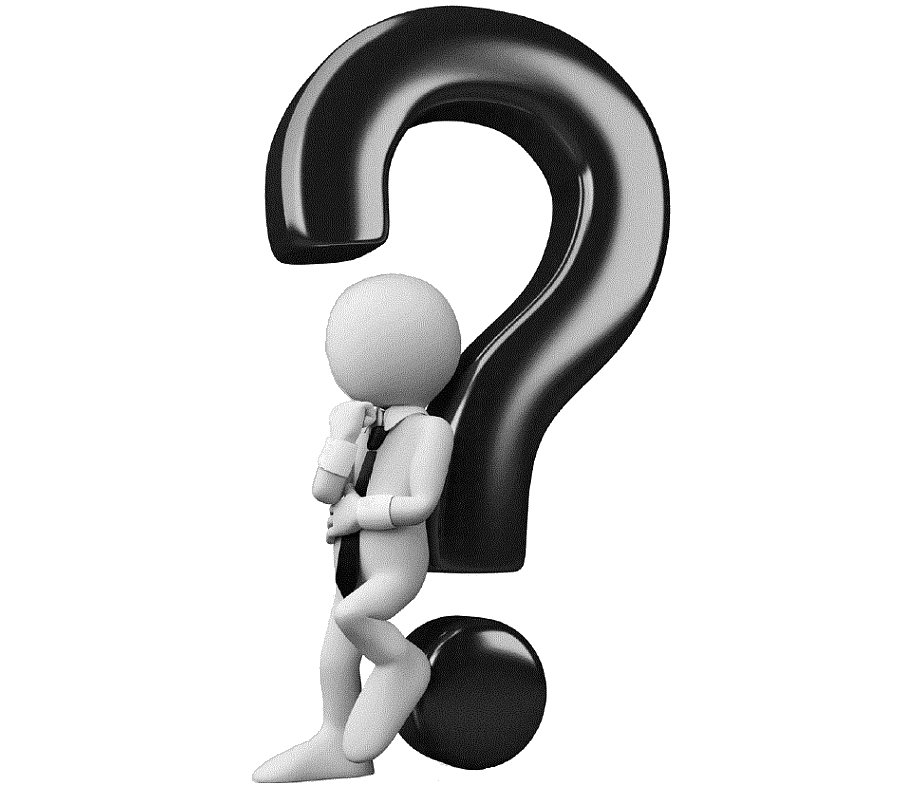 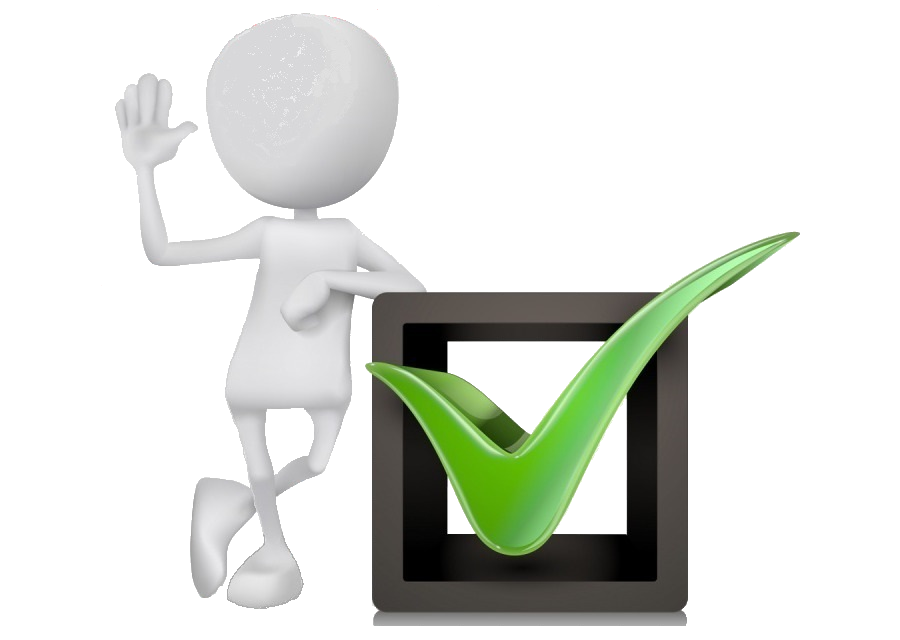 ВНП
КНП
6
Цель применения риск-ориентированного подхода
7
Инструменты, применяемые для реализации риск-ориентированного подхода
Консультирование налогоплательщиков по вопросам применения налогового законодательства и повышение общей налоговой грамотности
Создание комфортных и понятных условий для уплаты налогов и сборов
Эффективное взаимодействие налоговых органов с бизнесом при разрешении споров путем применения актуальной правоприменительной практики
Осуществление налогового контроля на основе применения критериев риска
8
1. Внутридокументальные риски, выявляемые в ходе анализа показателей декларации по налогу на прибыль организаций
9
10
11
12
13
14
15
16
2. Риски, определяемые в отношении контролируемых иностранных компаний
17
18
19
20
21
3. Междокументальные риски
22
23
24
25
26
27
28
29
30
Требования, направленные в адрес  налогоплательщиков (в среднем за год)
31
Структура дополнительных поступлений
32
Вопрос - Ответ
О нотариальном заверении переводов
В соответствии с пунктом 5 статьи 25.15 Налогового кодекса РФ, документы, подтверждающие размер прибыли КИК, составленные на иностранном языке, должны быть переведены на русский язык.

Требование о представлении нотариально заверенного перевода таких документов законодательно не установлено.
34
О документальном подтверждении прибыли КИК, определяемой в соответствии с подпунктом 2 пункта 1 статьи 309.1 Налогового кодекса РФ
В соответствии с абзацем 3 пункта 2 статьи 309.1 Налогового кодекса РФ, сумма прибыли КИК должна подтверждаться документами, позволяющими определить сумму прибыли.
Перечень конкретных документов нормами налогового законодательства не установлен, в связи с чем такой перечень определяется самостоятельно контролирующим лицом.
Документами, подтверждающими прибыль КИК, могут быть: налоговые регистры или их аналоги; банковские выписки; первичные документы, подтверждающие произведенные операции согласно обычаям делового оборота иностранной компании; и т.д.

Также обратите внимание на письмо Министерства финансов РФ от 24.09.2015 № 03-03-06/54561 , в котором ведомство выражает мнение о целесообразности при определении прибыли КИК в соответствии с нормами 25 главы Налогового кодекса РФ, применять способы и методы налогового учета, закрепленные в учетной политике для целей налогообложения в отношении доходов и расходов контролирующего лица.
35
Спасибо за внимание